مبادئ الإدارة الحديثة الفصل الثاني
تطور الفكر الإداري
مبادئ الإدارة
الدكتور مازن داود سلمان
1
الدكتور مازن داود - المرحلة الأولى
30 تشرين الثاني، 18
المدرسة التقليدية (الكلاسيكية)
المدرسة الكلاسيكيّة (Classical School) فكر إدارى مبنى على أساس الاعتقاد بأن الموظفين لديهم احتياجات اقتصادية ومادية فقط، وأن الاحتياجات الاجتماعية والحاجة إلى الرضا الوظيفي غير مهمة، وبالتالي فإن هذه المدرسة تدعو لأعلى درجات التخصص و تقسيم العمل، واتخاذ القرارات المركزية، وتعظيم الأرباح "
بدأ علماء الإدارة في التفكير في كيفية زيادة الإنتاجية Productivity وكذلك زيادة كفاءة أداء العمال للأعمال الموكلة لهم Efficiency
المدرسة التقليدية (الكلاسيكية)
ركزت هذه المدرسة على كيفية تصميم المصنع ، كيفية تصميم الوظيفة للفرد ، كيفية  تصميم طرق العمل والأداء ، وأخيراً على مبادئ الإدارة للعمل ، كانت الظاهرة الإدارية في عرف هؤلاء العلماء أنها أداء لتنسيق الجهود وأن وظائف الإدارة هي التخطيط والتنظيم والرقابة وكان شغلهم الشاغل هو البحث عن الطريقة المثلي لأداء العمل ، الطريقة المثلى لإدارة العمل ، الطريقة المثلى للتنظيم Best Way وكانت تسيطر عليهم فكرة أن هناك طريقة واحدة One Best Way لإدارة العمل وأن هذه الطريقة المثلى تعطي نتائج إيجابية في جميع المواقف الإدارية One Best Way Every Where .
المدرسة التقليدية (الكلاسيكية)
وقد نشأت المدرسة الكلاسيكيّة في نهاية القرن التاسع عشر وبداية القرن العشرين ، كانت نظرية الإدارة الكلاسيكية تسيطر على التفكير الإداري في 1920 و 1930 من خلال التركيز على كفاءة عملية العمل.
نتيجة لظهور الثورة الصناعية في إنجلترا واستخدام الآلات التي تعمل بقوة البخار وتركيز العمال في مكان واحد . هذه العوامل أدت إلي الحاجة إلي نوع جديد من الإدارة لم يكن مطلوباً قبل ظهور الثروة الصناعية .
خلال الثورة الصناعية بدأت مشاكل جديدة تتعلق بنظام المصنع في الظهور. لم يكن المديرون متأكدين من كيفية تدريب الموظفين (كثير منهم غير الناطقين باللغة الإنجليزية المهاجرين) أو التعامل مع زيادة عدم الرضا عن العمل، لذلك بدأوا فى البحث عن أفضل الحلول لهذة المشاكل . ونتيجة لذلك، وضعت نظرية الإدارة الكلاسيكية الكثير من الجهود الرامية إلى إيجاد "أفضل طريقة" لأداء المهام وإدارتها.
المدرسة التقليدية (الكلاسيكية)
مباديء  وخصائص  المدرسة الكلاسيكية :
1 -ظهر التفكير الكلاسيكي مع ظهور الثورة الصناعية .2 -اتجه الفكر الكلاسيكي للبحث عن كيفية زيادة الإنتاجية وتحقيق الكفاءة .3 -اعتمد الفكر الكلاسيكي على المنطق والرشد في دراسة مشكلات العمل .4 -ركز معظم الفكر الكلاسيكي على إدارة العمل .5 -استخدام الفكر الكلاسيكي دراسة الحركة ودراسة الزمن كأدوات إدارية .6 -اهتم الفكر الكلاسيكي بالبحث عن مبادئ جيدة للإدارة ، مبادئ جيدة للتنظيم .7 -تصور الفكر الكلاسيكي أن زيادة الإنتاجية تأتي عن طريق تقسيم العمل والتخصص وتدريب العمال فقط .8 -افتراض الفكر الكلاسيكي أن احتياجات العمال بسيطة ومحددة فقط في الأجر المادي .9 -كانت أهم مبادئ الفكر الكلاسيكي هي التخطيط والتنظيم والرقابة الدقيقة كمعادلة أساسية لزيادة الإنتاجية .10 -أوصى أصحاب الفكر الكلاسيكي بأن يقوم المدير بتطبيق ما توصلوا إليه في جميع المواقف الإدارية في جميع الأزمنة أي أن أفكارهم الإدارية صالحة للتطبيق باستمرار
المدرسة التقليدية (الكلاسيكية)
نظريات المدرسة الكلاسيكية 
وتشتمل المدرسة الكلاسيكية أو التقليدية للإدارة على ثلاث نظريات هي : 
1) نظرية الإدارة العلمية  تركز على البحث عن أفضل طريقة لأداء العمل 2) النظرية البيروقراطية  تركز على القواعد والإجراءات، والتسلسل الهرمي وتقسيم واضح للعمل.
3) نظرية المبادئ الإدارية   تؤكد على تدفق المعلومات داخل المنظمة .
مدرسة الإدارة العلمية :
فريدريك تايلور (1856-1915) أمريكيبدّل الأحكام الشخصية بأحكام وضوابط علمية ، هدفها الأساس هو زيادة انتاجية العامل من خلال التحليل العلمي لعمله .
مدرسة الادارة العلمية
مدرسة الإدارة العلمية : فريدريك تايلور (1856-1915) أمريكي
بدّل الأحكام الشخصية بأحكام وضوابط علمية ، هدفها الأساس هو زيادة انتاجية العامل من خلال التحليل العلمي لعمله .
مدرسة التقسيمات الإدارية : نظرية الإدارة العلمية 
فريدريك تايلور هو المعروف باسم مؤسس الإدارة العلمية. وكان نهج تايلور هو زيادة الإنتاجية التنظيمية من خلال زيادة كفاءة عملية الإنتاج من خلال التركيز على البحوث التجريبية. ولا سيما في الولايات المتحدة حيث توجد العمالة، وخاصة فى هذا الوقت من القرن العشرين كانت العمالة الماهرة قليلية فكان هناك نقص فى المعروض من العمالة الماهرة والطريقة الوحيدة لزيادة الإنتاجية من خلال رفع كفاءة العمال. 
وتنص الإدارة العلمية على أنه ينبغي تصميم خط العمل بحيث يكون لكل عامل مهمة خاضعة لرقابة جيدة ومحددة جيدا، كما يتم اتباع أساليب وإجراءات محددة بدقة لكل وظيفة. 
 تقوم نظرية إدارة تايلور على الاعتقاد الأساسي بأن المديرين ليسوا فقط أفضل من الناحية الفكرية من الموظف العادي، ولكن لديهم واجب إيجابي أيضا للإشراف على الموظفين وتنظيم أنشطة عملهم. ولذلك، فإن نظريته لم تستخدم إلا في المهام المتكررة والروتينية منخفضة المستوى التي يمكن إدارتها بسهولة على المستوى الإشرافي.
طور تايلور أربعة مبادئ لنظرته للإدارة العلمية
مبادئ مدرسة الإدارة العلمية
المبدأ الأول هو وضع منهجية أفضل لأداء كل مهمة علمياً. 
المبدأ الثاني هو أنه يجب على المديرين التأكد من اختيار أفضل شخص لأداء المهمة وضمان حصوله على أفضل تدريب.
المبدأ الثالث هو أن المديرين مسؤولون عن التأكد من أن أفضل شخص يتم اختياره لهذا المنصب من خلال تطبيق أفضل منهجية.
المبدأ الرابع :هو أن المسؤولية الكاملة عن طريقة العمل يجب أن تتم إزالتها من العامل ويجب أن يتم نقلها إلى الإدارة، والموظف هو المسؤول الوحيد عن أداء العمل الفعلي. وقد استند تايلور فى نظام إدارته على دراسات الوقت فى خطوط الإنتاج.  و تايلور قام بإيجاد أفضل الطرق للقيام بالعمل عن طريق تقسيم كل وظيفة الى مكونات (أجزاء) وقام بإيجاد أسرع الطرق لإنجاز العمل عن طريق تطبيق قاعدة دراسة الوقت كمبدأ أساسى فى كل مكون من مكونات العمل . 
كما حاول إقناع أصحاب العمل بدفع نسبة أعلى إلى العمال الأكثر إنتاجية. في الأجزاء الأولى من القرن العشرين أصبحت نظرية الإدارة العلمية شعبية جدا حيث تبين أن تطبيقه يؤدي إلى تحسينات في الإنتاجية والكفاءة.
نظرية المباديء الإدارية - نظرية التقسيم الإدارى
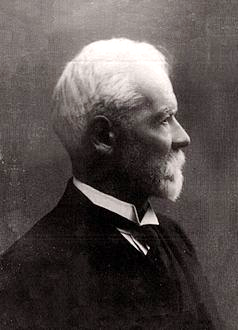 هنري فايول (بالفرنسية:Henri Fayol) أحد علماء الإدارة الكلاسيكية، وأصل عمله كمهندس تعدين ، لقد كان هنري فرنسي الأصل، ولكنه ولد في إسطنبول عام 1841م، ومات بباريس في عام 1925م. التحق في مدرسة انجليزية حيث امضي سنتين ثم التحق بالمدرسة الاهلية وعمل مديراً تنفيذياً لشركة صناعية صغيرة في فرنسا، ومن خلالها نال خبرته العملية التي قادته إلى النجاح في مجال الإدارة الصناعية، وعمل على تطوير منهجية النظرية الإدارية، ووثق ذلك في كتابه المشهور الإدارة العامة والصناعية عام 1916م.
نظرية المبادئ الإدارية - نظرية التقسيم الإداري
ان هنري فايول أحد الصناعيين الفرنسيين وواحدا من أكثر المفكرين الإدارة نفوذا الذين وضعوا واحدة من نظريات الإدارة الكلاسيكية المعروفة باسم "االمباديء الإدارية". كانت نظرية الإدارة العلمية مهتمة بزيادة إنتاجية المصنع بينما نمت نظرية فايول من الحاجة إلى إيجاد مبادئ توجيهية لإدارة المنظمات المعقدة مثل المصانع.
و لفايول جهود مبكرة رائدة لتحديد المهارات والمبادئ التي تكمن وراء الإدارة الفعالة، يعتقد فايول أن الإدارة السليمة لها نمط معين والتي إذا تم تحديدها يمكن تحليلها، لذلك ركز على إدارة العمليات التجارية، التي كان يشعر أنها كانت الأكثر إهمالا. طور أربعة عشر مبادئ عامة للإدارة استنادا إلى خبرته في الإدارة.
 وكان يعُتقد عموما أن المديرين يولدون ولا يصنعوا، كان هذا الإعتقاد قبل فايول بالطبع. ولكن فايول أصر على أن الإدارة هي مهارة مثل المهارات الأخرى التي يمكن تدريسها وتعلمها بمجرد فهم المبادئ التي تقوم عليها.
نظرية المباديء الإدارية - نظرية التقسيم الإدارى
طور هنري فايول ثلاث مجالات في الادارة هي :
1.تحديد وظائف المدير :
 التخطيط .
 التنظيم .
اصدار الأوامر 
 التوجيه والتنسيق .
الرقابة .
نظرية المباديء الإدارية - نظرية التقسيم الإدارى
2.قسم انشطة المنظمة إلى خمس نشاطات أساسية ن هي :
الفنية (الانتاج).
التجارية (التداول).
المالية (التمويل وادارته).
المحاسبية (الكلف والميزانيات والاحصاء).
الأمان (حماية الممتلكات والاشخاص).
نظرية المباديء الإدارية - نظرية التقسيم الإدارى
وضع (14) قاعدة إدارية :
تقسيم العمل لتحقيق التخصص.
الصلاحيات (السلطة).
الانضباط .
وحدة الوامر.
وحدة التوجيه .
اغفال المصلحة الفردية لصالح المصلحة العامة.
السلسلة الهرمية بالتنظيم.
المكافأة
المركزية.
النظام .
العدالة
استقرار الموقع الادراي.
المبادرة .
الروح المعنوية .
المدرسة البيروقراطية
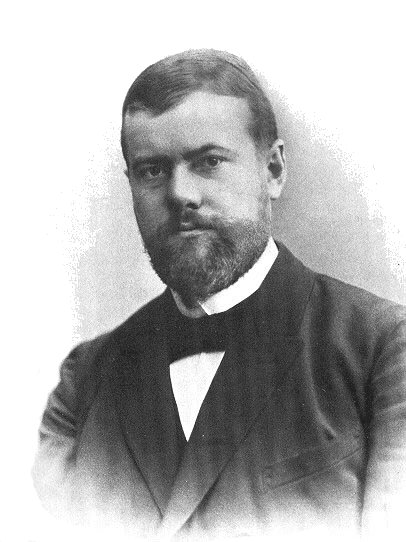 ماكسيميليان كارل إميل فيبر (1864-1920)‏ كان عالمًا ألمانيًا في الاقتصاد والسياسة، وأحد مؤسسي علم الاجتماع الحديث ودراسة الإدارة العامة في مؤسسات الدولة، وهو من أتى بتعريف البيروقراطية، وعمله الأكثر شهرة هو كتاب الأخلاق البروتستانتية وروح الرأسمالية .
المدرسة البيروقراطية
البيروقراطية (حكم المكتب ) :البيرُقراطية  أو الدواوينية : هي مفهوم يستخدم في علم الاجتماع والعلوم السياسية يشير إلى تطبيق القوانين بالقوة في المجتمعات المنظمة. وتعتمد هذه الأنظمة على الإجراءات الموحدة وتوزيع المسؤوليات بطريقة هرمية والعلاقات الشخصية. وهنالك العديد من الأمثلة على البيرقراطية المستخدمة يومياً: الحكومات، القوات المسلحة، الشركات، المستشفيات، المحاكم، والمدارس. يعود أصل كلمة البيرقراطية إلى بيرو (büro)،وهي كلمه المانيه ومعناها مكتب، المستخدمة في بداية القرن الثامن عشر ليس للتعبير عن كلمة مكتب للكتابة فقط بل للتعبير عن الشركة، وأماكن العمل. وكلمة قراطية وهي كلمة مشتقه من الأصل الإغريقي كراتُس (κράτος) ومعناها السلطة والكلمة في مجموعها تعني قوة المكتب أو سلطة المكتب.
المدرسة البيروقراطية
تقسيم العمل بشكل محدد.
سلسلة واضحة من الأوامر .
اختيار الأعضاء على اساس التدريب الفني المطلوب.
اعتماد الترقيات على الانجاز أو الأقدمية او كلاهما.
الفصل بين ملكية المنظمة وإدارتها.
خضوع الجميع للانضباط والرقابة.
المدرسة البيروقراطية
البيروقراطية هنا لا تعني الروتين .
بل هي منظمة تدار بدقة من قبل المستويات الأعلى بكفاءة عالية بسبب امتلاك المنظمة للمعرفة الفنية اللازمة .
تعريف الكفاءة : هي فعل الأشياء بطريقة صحيحة وبالتالى تنخفض التكاليف ، فيتم استخدام أقل كم ممكن من المدخلات والموارد كالوقت والجهد والمال للحصول على اكبر منفعة  تعريف الفاعلية : هي فعل الأشياء لتحقيق أهداف المنظمة . فقد تكون المنظمة فعالة و لكنها ليست كفؤة أي أنها تحقق أهدافها ولكن بتكلفة عالية هذة التكلفة العالية معناها خسارة فى الموارد ، وعدم كفاءة المنظمة يؤثر سلبا على فاعليتها .عندما يكون هناك فاعلية ولا يوجد كفاءة فان الرؤى والأهداف لا تجد من يحققها بصورة صحيحة وفي حالة عدم وجود فاعلية ووجود كفاءة فان الأعمال تنجز ولكن بدون وضوح الأهداف .
الفرق بين الكفاءة والفاعلية

تعرف الكفاءة بأنها:  علاقة بين كمية المدخلات وكمية المخرجات، أي أنها نسبة ما بين الموارد المستخدمة والنتائج المنجزة، بمعنى أن الكفاءة تزيد كلما كانت الموارد التي تم استعمالها أقل


                       المخرجات
   أي الكفاءة = ــــــــــــــــــــــــــــ
                       المدخلات
تعرف الفاعلية بأنها: القدرة على تحقيق الأهداف مهما كانت الإمكانات المستخدمة في ذلك. فهي تمثل العلاقة بين الأهداف المحققة والأهداف المحددة وتعطى العلاقة كالتالي:




                  الأهداف المحققة
  الفاعلية= ــــــــــــــــــــــــــــــــــــــ
                  الأهداف المحددة
انواع المنظمات من حيث الكفاءة والفاعلية
1. منظمة ذات كفاءة منخفضة وفاعلية مرتفعة :
المفهوم : اختيار جيد للأهداف مع استخدام وسائل رديئة فى تحقيق هذه الأهداف . النتيجـة : إنتاج منتج مطلوب ولكن بأسعار مرتفعة أو جودة منخفضة .

2. منظمة ذات كفاءة مرتفعة وفاعلية مرتفعة :
المفهوم : اختيار أهداف ملائمة مع استخدام أفضل الوسائل لاستغلال موارد المنظمة . النتيجـة : منتج مطلوب بأسعار وجودة مناسبة .
3. منظمة ذات كفاءة منخفضة وفاعلية منخفضة :
المفهوم : اختيار أهداف غير ملائمة مع استخدام وسائل رديئة لاستغلال موارد المنظمة .النتيجـة : منتج منخفض الجودة وغير مرغوب من العمــلاء .

4. منظمة ذات كفاءة مرتفعة وفاعلية منخفضة :
المفهوم : اختيار أهداف غير ملائمة مع استخدام أفضل الوسائل لاستغلال موارد المنظمة . النتيجـة : منتج مرتفع الجودة ولكن لا يرغبه العملاء .
تطبيقات وأمثلة
مثال لتوضيح الفرق بين الاصطلاحين هو: اى طالب  فى الجامعه يكون له هدف أساسى هو النجاح ، لو الطالب تخرج بتقدير مقبول يكون حقق هدفه بفاعلية ، ولو تخرج بتقدير امتياز يكون قد حققق هدفه بكفاءة
 مثال اخر لتوضيح الفرق بين الاصطلاحين هو: أنك عندما تحاول التخلص من حشرة ضارة وصغيرة جداً، فإنه يمكنك القضاء عليها بمطرقة حديدية بضربة واحدة… وتكون بذلك قد حققت هدفك بفاعلية كبيرة جدا. ولكن هل كنت كفؤاً باستخدام الموارد والمصادر المتوفره لديك أم انك أفرطت باستخدامها لتحقيق مهمة لا تحتاج كل هذا الجهد وهذه الكلفة؟
ببساطة : الفاعليه انك تحقق اهدافك المخططة و الكفاءة انك تحققها بأستخدام اقل الموارد الممكنة
مالفرق ؟
وشكرا
السمات المشتركة بين المدارس الفرعية للمدرسة التقليدية
تصرف الانسان بشكل رشيد .
حاجة الأفراد للإنضباط تحت ضوابط واضحة.
ترسم الإدارة الفعاليات المطلوبة من الإفراد بغض النظر مشاكلهم وشخصياتهم.
ضعف رغبة العمل لدى الأفراد وضرورة الاشراف عليهم ومراقبتهم.
جدوى الحوافز المادية في رفع الأداء.
تقسيم العمل.
السلطة الرسمية .
المحاضرة القادمة
المدرسة الانسانية 
مدرسة الاتجاهات المعاصرة .
المدرسة السلوكية (الإنسانية)
جاءت هذه المدرسة بعد المدرسة التقليدية